Sport England Tackling Inactivity and Economic Disadvantage Fund
6 September 2017
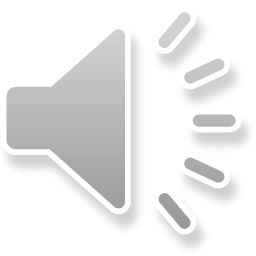 [Speaker Notes: Welcome to this presentation on the Sport England Tackling Inactivity and Economic Disadvantage Fund.

This presentation is designed to help groups like yours, understand the eligibility and criteria for this Sport England fund, work out if it’s the right fund for you, and give you all the information you need on how to apply.]
Tackling Inactivity and Economic Disadvantage Fund
Focusing specifically on people in lower socio – economic groups
Using sport and physical activity to improve lives and communities
Working with inactive and disadvantaged groups
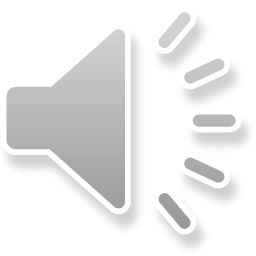 2
[Speaker Notes: So, the Sport England Tackling Inactivity and Economic Disadvantage Fund is a £3 million pound National Lottery fund focusing specifically on people in lower socio-economic groups - and I’ll talk a little bit more about what that actually means in a minute! This fund is about more than getting people active; it’s about using sport and physical activity to improve lives and communities. 
Sport England wants the right organisations to apply for and access this funding, particularly those that work with inactive and disadvantaged groups. They are looking for applications from partners who engage with these groups and can help change their lives for the better.]
Outcomes
If your project / activities are right for this fund and are targeting the right type of people 
The most important requirements of the fund 
Whether or not your organisation is eligible to apply
The different amount of funding that you can apply for
Timescales and deadlines
How to apply
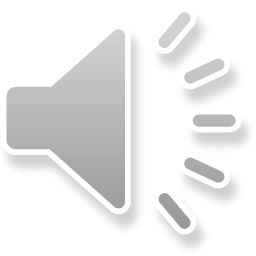 3
[Speaker Notes: Hopefully by the end of this webinar you will understand:
-if your project or activities are right for this fund and are targeting the right type of people 
-the most important requirements of the fund 
-whether or not your organisation is eligible to apply
-the different amount of funding that you can apply for
-timescales and deadlines
-how to apply 
 
Now, I must  let you know that the competition for this fund is likely to be extremely high, and I know that applying for funding is very time consuming. I therefore really want to encourage you to watch this video but also to read the prospectus carefully, to really consider if this fund is for you!]
Is your project right for this fund?Are you targeting the right people?
Improving mental health or wellbeing
Improving life within a particular community, perhaps by tackling social isolation, or building social trust
Improving the life chances of the individuals you will be working with, for example making them more in control of their lives, or making big changes such as tackling substance abuse 
Reducing crime or the threat of crime in particular areas
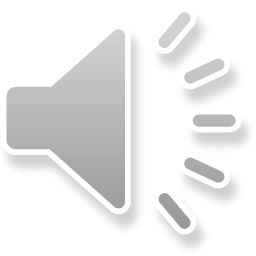 4
[Speaker Notes: Firstly, I want you to think about if your project is right for this fund, and if you are delivering to the right types of people. So, what sessions are you planning to run? Who will attend your sessions? What are you aiming to achieve?
 
Sport England want applications from groups using sport and physical activity to engage lower socio-economic groups. Every organisation receiving investment through this fund will need to show how their project will result in more people from lower socio-economic groups becoming active and staying active. 
 
We know sport and physical activity can be extremely powerful in supporting positive social change for communities and individuals, and Sport England are particularly interested in projects that will address one or more of the following issues:
Improving mental health or wellbeing
Improving life within a particular community, perhaps by tackling social isolation, or building social trust
Improving the life chances of the individuals you will be working with, for example making them more in control of their lives, or making big changes such as tackling substance abuse 
Reducing crime or the threat of crime in particular areas]
Lower Socio – economic Groups
Ordinary people and families who sometimes or often struggle to make ends meet
Employed in ‘semi-routine’ jobs - shop assistants, hairdressers and bus drivers
Employed in ‘routine’ jobs, like waiters, cleaners and building labourers 
Long-term unemployed or have never been employed
Inactive People
Less than 30 minutes of physical activity or sport each week
Makes them feel a little out of breath or have a higher heart rate
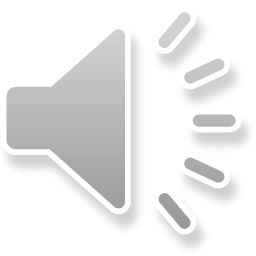 5
[Speaker Notes: So, let’s look at how Sport England defines lower socio-economic groups and inactive people: 
 
People within the lower socio-economic groups are ordinary people and families who sometimes struggle to make ends meet. This includes those who are employed in ‘semi-routine’ jobs, like shop assistants, hairdressers and bus drivers; people in ‘routine’ jobs, like waiters, cleaners and building labourers.  It also includes people who are long-term unemployed or have never been employed. 
 
Sport England define inactive people as people that do less than 30 minutes of physical activity or sport each week. And by physical activity we mean the sort of thing that makes them feel a little out of breath or have a higher heart rate.  
 
Applications are invited from groups or organisations who really understand these types of people. These will be organisations who have strong relationships and track records of working with lower socio-economic groups and inactive individuals, and recognise the benefits of being active. So you may provide sport now, or you may have never used sport or physical activity as a method of engagement before and that is fine. You don’t have to be a sports organisation - the understanding of lower socio-economic individuals and communities is what is important!]
Are you eligible?
Organisation type
www.sportengland.org/funding/funding-faqs 
Keen to work with new organisations
You can have received Sport England funding before
Don’t have to be a sports organisation
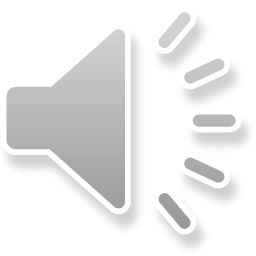 6
[Speaker Notes: Now I am going to talk about who can apply to this fund. Are you eligible? 
In terms of the type of organisation that can apply. There are various types of organisations that can apply for Sport England funding and a full list can be found following this link to the funding faqs so please check your organisation is on this list.
 
Sport England want to reach new audiences and work in partnership with new organisations that they have not worked with before. But this is not compulsory, so if you have received Sport England funding before you are still eligible to apply. 
 
You do not have to be a sports organisation to apply. The key is understanding the benefits of being active and having strong relationships with individuals from disadvantaged groups in local communities, even if you have never have used sport or physical activity before.]
How much can you apply for?
A – £25,000 up to a maximum of £500,000
Inactive people who are in employment  
Ordinary people and families who sometimes struggle to make ends meet. 
Hard to build physical activity into their lives, feel being active isn’t for them.
B – £25,000 up to £100,000
Inactive people who are far less likely to have a steady income, or any income at all, and face more extreme disadvantage
May also be facing other challenges, such as being at risk of offending or dealing with substance misuse.
C - smaller awards between £1,000 and £10,000
Used to support either of the two groups above
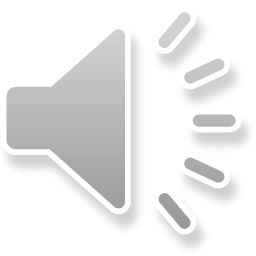 7
[Speaker Notes: So, if you have watched this video so far and decided that yes, your organisation is eligible to apply for the Tackling Inactivity fund and yes, you are targeting the right types of people. The next questions are – How much do you need to run your project? How much can you apply for?

The fund has three options depending on the amount of funding you are seeking:
Option A: £2m will support larger projects from £25,000 up to a maximum of £500,000. This part of the fund will support projects aimed at   inactive people who are in employment.  They will be ordinary people and families who sometimes, or often, struggle to make ends meet. They can find it hard to build physical activity into their lives, or feel being active isn’t for them.  
Option B: £1m will support projects between £25,000 and £100,000.  This will focus on projects aimed at   inactive people who are far less likely to have a steady income, or any income at all, and face more extreme disadvantage. They may also be facing other challenges, such as being at risk of offending or dealing with substance misuse.
Option C: We know that sometimes small amounts of money, especially for smaller local groups, can make a big difference, so 5% of the total fund (£150,000) will be used to fund smaller awards between £1,000 and £10,000. This can be used to support either of the two groups of people that I have just described.]
Key Dates and Timescales
Launched on 6th September 2017

Deadline for submission of small award application (£1-10k) and Expression of Interest for large award (£25k plus) is         6th November 2017, 5pm

Decisions communicated in early January 2018
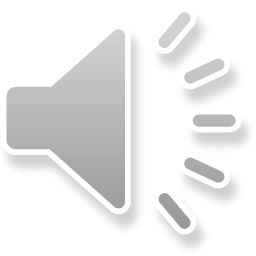 8
[Speaker Notes: Moving on to the key dates and timescales for the fund:
 
The fund launched on 6th September 2017.
 
The deadline for submission of small award applications (1-10k) and expressions of interest for large award applications (25k plus) - and I’ll talk about the difference between these two in a minute, is 6th November 2017 at 5pm so that is the first deadline you need to work towards.
 
In early January 2018, decisions will be communicated to small award applicants and large award applicants will be invited to proceed to Stage 2 and develop their expression of interest into a full application. So that’s the difference between the expression of interest and the application, it depends on what size of award you are applying for.]
This fund is for you, if…
You already work with individuals from lower socio-economic groups and recognise the benefits of being active to these groups
You can show how you will target individuals who are currently doing less than 30 minutes physical activity each week
You have ideas about how to use physical activity to improve lives and support positive change
You are willing to work in partnership with others where appropriate to develop and strengthen your project.
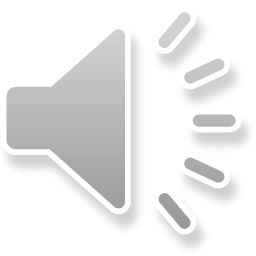 9
[Speaker Notes: So finally, lets recap:
 
This fund is for you, if:
you already work with individuals from lower socio-economic groups and recognise the benefits of being active to these groups. It doesn’t matter if you, have never used sport or physical activity before, as long as you have a clear idea about what you want to offer
you can show how you will target individuals who are currently doing less than 30 minutes physical activity each week
you have ideas about how to use physical activity to improve lives and support positive change
you are willing to work in partnership with others where appropriate to develop and strengthen your project.]
This fund is not for you, if
You work with a wide range of people, with a high proportion of individuals coming from higher socio-economic groups
Majority of individuals you will be reaching with this project are already doing more than 30 minutes physical activity each week
Your project is about providing a particular sport or activity to everyone, rather than targeting a particular audience
Your project is mainly about finding and supporting people with a particular talent in sport
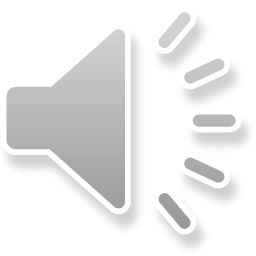 10
[Speaker Notes: This fund is not for you if:

You work with a wide range of people, with a high proportion of individuals coming from higher socio-economic groups
Majority of individuals you will be reaching with this project are already doing more than 30 minutes physical activity each week
your project is about providing a particular sport or activity to everyone, rather than targeting a particular audience
your project is mainly about finding and supporting people with a particular talent in sport.]
Yes?
YES - you are working with inactive people from lower socio-economic groups?
YES – you are you an eligible organisation?
YES -  your project requires between 1 and 10k, or 25k plus?
YES - you can meet the application deadlines?
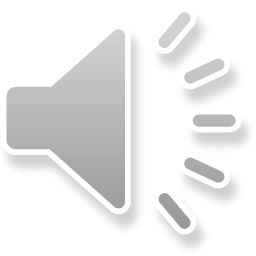 11
[Speaker Notes: So finally, do you answer yes to these four questions:
YES - you are working with inactive people from lower socio-economic groups?
YES – you are you an eligible organisation?
YES -  your project require between 1 and 10k, or 25k plus?
YES - you can meet the application deadlines?
 
If so, then here is how to apply!]
How to Apply
Prospectus with further information

Expression of Interest for larger funds

Application for small award

www.sportengland.org/economicdisadvantage
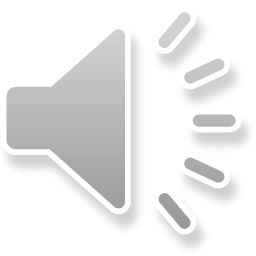 12
[Speaker Notes: You will probably have already visited the Sport England website and perhaps that is where you found this presentation! But here is the link to the Sport England website for the full fund prospectus with all the information you need to decide if this fund is for you and make your application. 
 
Applications for larger funds so £25k plus will follow a two stage process. Initially organisations will need to complete an expression of interest. Successful organisations will then be asked to provide more information.  
 
Applications for a small award so 1-10k, will follow a one stage process outlined in the Tackling Inactivity Small Award guidance document .
 
All the details to apply for both the small and large funds can be found at following this same link!]
Further Support
Sport England funding helpline  03458 508508
Emailing LSEG@sportengland.org
Visit website  www.sportengland.org/economicdisadvantage
Sported members - you can contact your Regional Manager. Visit www.sported.org.uk/meet-the-team
Streetgames network members - you can contact your Doorstep Sport Adviser or Regional network coordinator www.streetgames.org/contact-us
Funding clinics running in Middlesborough, Sheffield, Wolverhampton, Manchester, Newcastle and Ealing. To book www.sportengland.org/economicdisadvantage
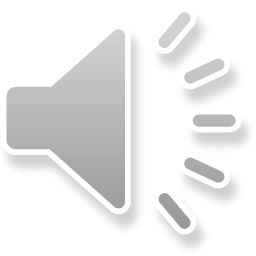 13
[Speaker Notes: We appreciate it might be your first time applying to Sport England for funding, so you may have questions about the different funding options available or your specific project. To help you through the process there are several ways we can support you.  This includes:
Calling the Sport England funding helpline (03458 508508)
Emailing LSEG@sportengland.org if you have a question or query
Accessing the Sport England website for more information – (sportengland.org/economicdisadvantage)
If you are a Sported member, you can contact your Regional Manager. Visit https://sported.org.uk/meet-the-team/ 
If you are a Streetgames network member, you can contact your Doorstep Sport Adviser or Regional network coordinator www.streetgames.org/contact-us 
There are also a series of six funding clinics running in Middlesborough, Sheffield, Wolverhampton, Manchester, Newcastle and Ealing, so if these are convenient for you to get to you can talking to us face to face by booking to come along. The six locations have been based on insight into lower socio-economic groups and inactivity levels. For further details and to book, you can use the sport england link.]
Thank you for listening!
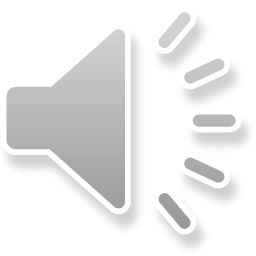 14